The Blessings of Choosing Wisely
Encounter Service 9 Sep 2017
Cecil Ang
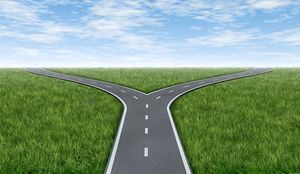 INTRODUCTION
Mankind created with the capacity to make choices


And the Lord God commanded the man, saying, “You may surely eat of every tree of the garden, but of the tree of the knowledge of good and evil you shall not eat, for in the day that you eat of it you shall surely die.” 								Gen 2:16-17 ESV
THE BOOK OF PSALMS
Collection of inspired Hebrew prayers and songs – words spoken to God and about God
Purpose why it is included in the canon of Scripture – it helps us
To express ourselves to God
To consider the ways of God
Tehillim (Heb) means “praises”
Psalmoi (Gk) means “twangings (of harp strings)”
THE BOOK OF PSALMS
Hebrew poetry is known for parallelism (not so much of meter & rhyme):
Synonymous: a literary device involving the repetition of one idea in successive lines. 
Antithetical: brings together opposing ideas in marked contrast.
Psalm 1 opens the book with the blessings of meditating on God’s Word (with implied obedience)
PSALM 1 (ESV)
1 Blessed is the man    who walks not in the counsel of the wicked,nor stands in the way of sinners,    nor sits in the seat of scoffers;
2 but his delight is in the law of the Lord,    and on his law he meditates day and night.
PSALM 1 (ESV)
3 He is like a tree  planted by streams of water  that yields its fruit in its season,  and its leaf does not wither.  In all that he does, he prospers.4 The wicked are not so,    but are like chaff that the wind drives away.
5 Therefore the wicked will not stand in the judgment,    nor sinners in the congregation of the righteous;6 for the Lord knows the way of the righteous,    but the way of the wicked will perish.
A STARK CONTRAST PRESENTED
A STARK CONTRAST PRESENTED
A STARK CONTRAST PRESENTED
A STARK CONTRAST PRESENTED
A STARK CONTRAST PRESENTED
A STARK CONTRAST PRESENTED
A STARK CONTRAST PRESENTED
A STARK CONTRAST PRESENTED
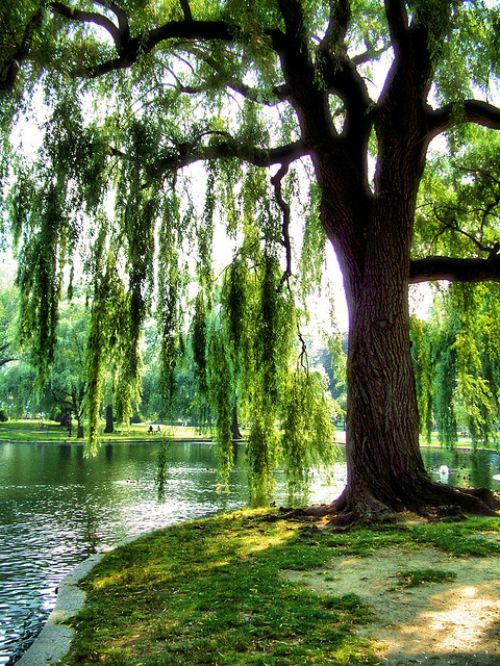 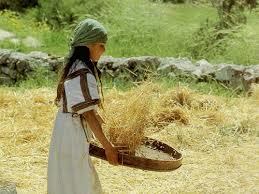 Education in Jesus’ Time
Deut 21:18-21 ESV
18 “If a man has a stubborn and rebellious son who will not obey the voice of his father or the voice of his mother, and, though they discipline him, will not listen to them, 19 then his father and his mother shall take hold of him and bring him out to the elders of his city at the gate of the place where he lives, 20 and they shall say to the elders of his city, ‘This our son is stubborn and rebellious; he will not obey our voice; he is a glutton and a drunkard.’ 21 Then all the men of the city shall stone him to death with stones. So you shall purge the evil from your midst, and all Israel shall hear, and fear.

Others: Sabbath observance; who is my neighbour?
A STARK CONTRAST PRESENTED
The Obedience of the 2nd Adam
For as by the one man's disobedience the many were made sinners, so by the one man's obedience the many will be made righteous.                                      Rom 5:19 ESV

Blessed be the God and Father of our Lord Jesus Christ, who has blessed us in Christ with every spiritual blessing in the heavenly places Eph 1:3ff ESV
QUOTES
Our lives are a sum total of the choices we have made. 	   Wayne Dyer
Some of our important choices have a time line. If we delay a decision, the opportunity is gone forever. Sometimes our doubts keep us from making a choice that involves change. Thus an opportunity may be missed. 								James E. Faust

The meaning of life. The wasted years of life. The poor choices of life. God answers the mess of life with one word: 'grace.' 	   Max Lucado
APPLICATIONS
1. What do you need to focus on today so that you can experience the prosperity God desires for you?

2. How can you determine the right decision to make at each crucial junction of your life? Check your values/attitudes and behaviours.